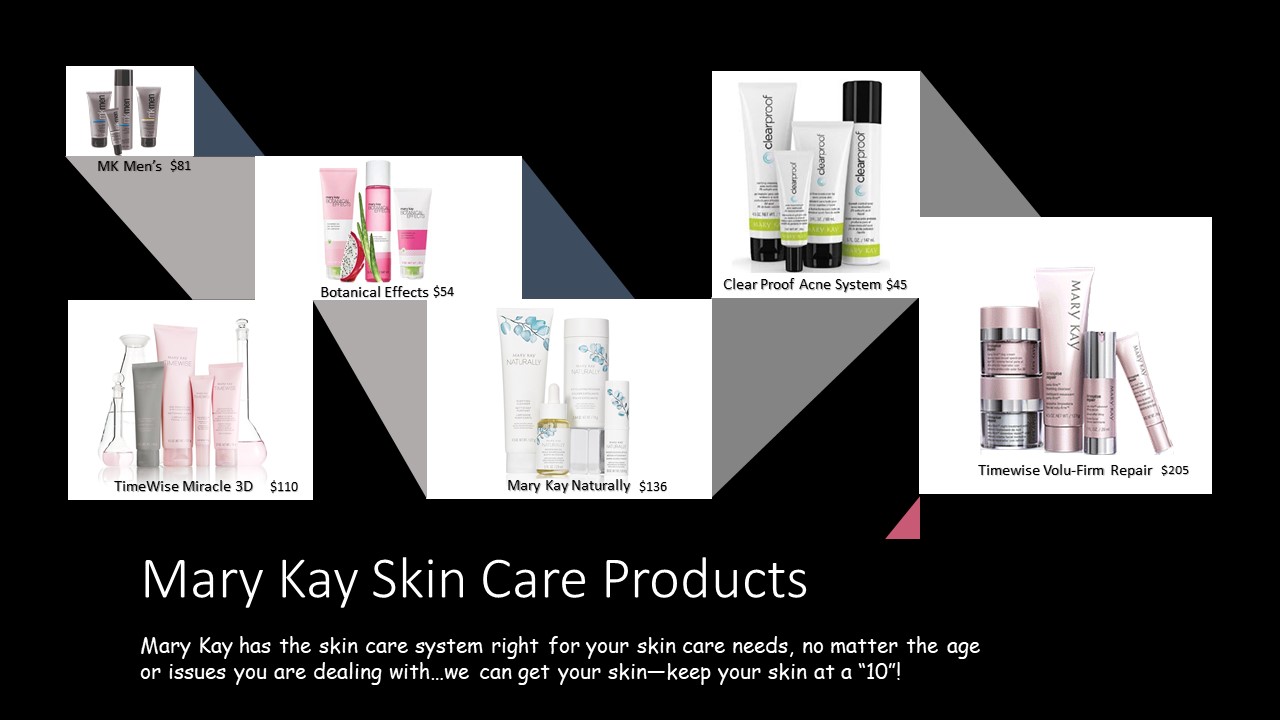 $16
$25
$26
$12
$15
$18
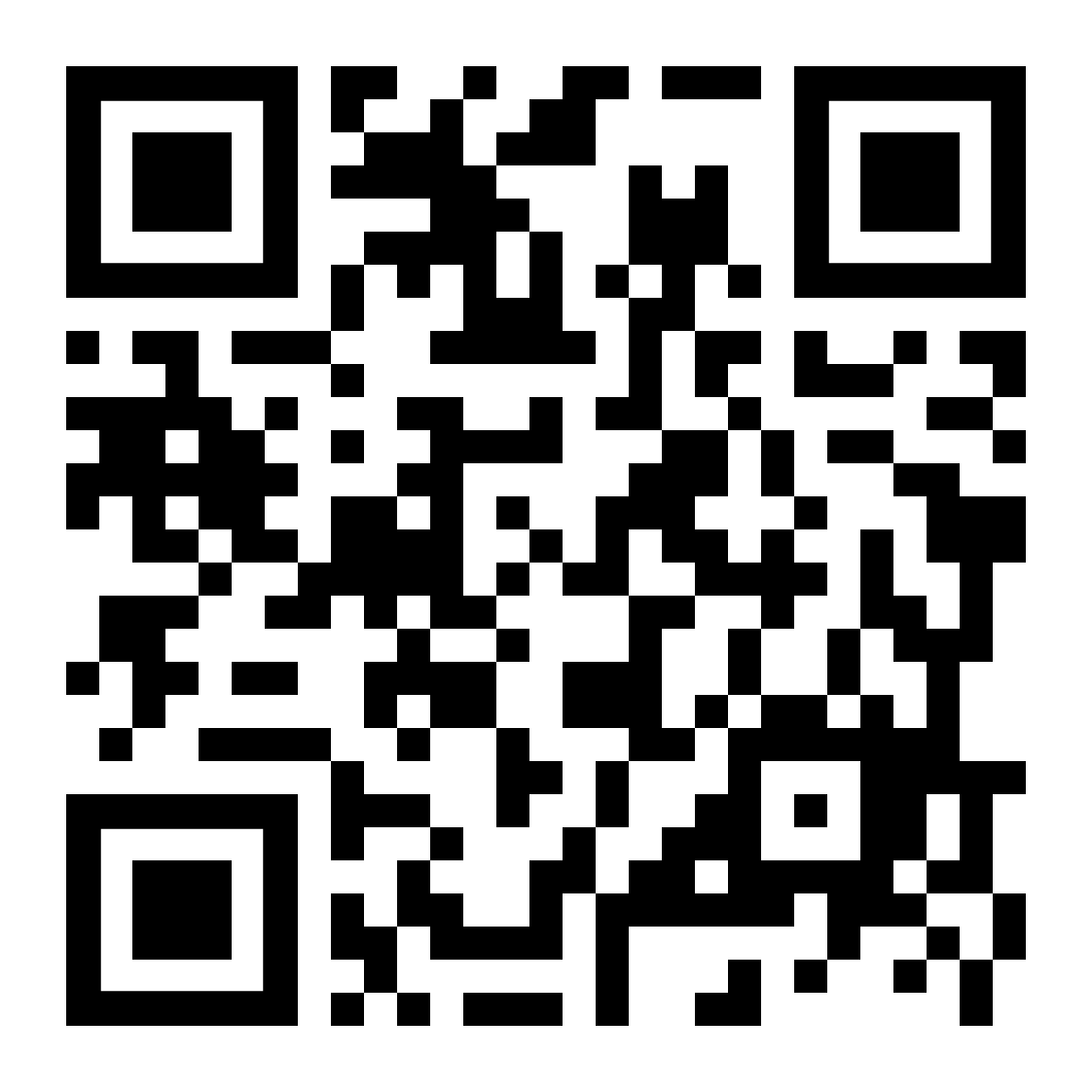 5in5 Survey